XML, XML Schema, XPath, XSLT
… същност, парсъри и валидация
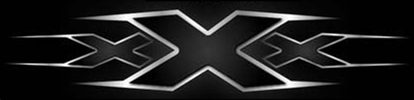 Петьо Димитров

01 Октомври 2013
2/87
Съдържание на лекциите
XML, XML Schema, XPath, XSLT

История на разпределените изчисления

Уеб услуги и техните разширения

BPEL оркестрации и SCA модел

REST уеб услуги

ESB и SOA
3/87
Съдържание
Същност и особености на XML

Видове парсъри, сравнение

Схеми и валидация – DTD, XSD и XDR схеми

Работа с XPath

XSL трансформации
4/87
XML
Extensible Markup Language
extensible – няма предефинирани тагове
markup – текстов формат използващ тагове
language – самоописателен (XMLSchema описва XML)
универсален език (нотация) за описание на структурирани данни
независим от платформата, езика за програмиране и операционната система
фокус върху структура и данни (vs. HTML)
GMLSGMLHTMLXML
5/87
XML – базов пример
заглавна част (пролог)
<?xml version="1.0"?>
<cinema>
   <movie rating="8.2">
      <title>The Avengers</title>
      <length unit="min">143</length>
      <synopsis>Several superhumans assemble ...</synopsis>
   </movie>
   <movie rating="9.3">
      <title>The Shawshank Redemption</title>
      <length unit="min">142</length>
      <synopsis>Two imprisoned men bond over ...</synopsis>
   </movie>
</cinema>
атрибут
отварящ таг
елемент
затварящ таг
стойност на елемент
6/87
XML и HTML
прилики:
текстово базирани
използват тагове и атрибути
разлики:
HTML е език, а XML е синтаксис за описание на други езици
HTML описва форматирането на информацията, а XML описва структурирана информация
XML изисква документите да са добре дефинирани (well-formed)
7/87
Предимства и недостатъци на XML
предимства:
обмяна на информация между различни системи
съхранение на структурирани данни
Sсъздаване на собствени езици за описание на информация

недостатъци:
данните са по-обемисти
намалена производителност
често пъти е необходима много памет
увеличаване на мрежовия трафик
8/87
XML - пример
namespace по подразбиране
<?xml version="1.0" encoding="UTF-8"?>
<cinema xmlns="http://opa/default"   xmlns:cool="http://opa/cool"xmlns:xsi="http://www.w3.org/2001/XMLSchema-instance"xsi:schemaLocation="http://www.imdb.com/cinema.xsd">
	<movie rating="8.2">
		<cool:title>The Avengers</cool:title>
		<cool:length unit="min">143</cool:length>
		<cool:synopsis>               <![CDATA[ ... свободен текст… ]]>                            </cool:synopsis>
	</movie>
	<!-- още филми ... -->
</cinema>
namespace urn
деф. на схема
CDATA
namespace префикс
коментар
9/87
XML съставни части
пролог (версия, кодиране)
елемент (корен, тагове)
атрибут
namespace (префикс, URN), default
cdata
коментар
схема (DTD)
entity reference: &lt; &gt;
character reference: &#9731;  U+2603 
инструкции: <?xml-stylesheet … ?>
☃
10/87
XML концепции
фрагмент vs. документ

добре дефиниран документ
таговете винаги се затварят в правилния ред
атрибутите винаги се ограждат в кавички
има само един основен root елемент
ограничения върху имената на тагове и атрибути

валиден документ

десериализиране (парсване) и сериализиране
11/87
XML парсъри
XML парсерите са програмни библиотеки, които улесняват работата с XML
служат за:
извличане на данни от XML документи
построяване на XML документи
валидация на XML документи по дадена схема
парсъри:
DOM (Document Object Model)
SAX (Simple API for XML)
StAX (Streaming API for XML)
12/87
XML в Java и .NET
в Java - JAXP (Java API for XML Processing):
валидиране
трансформиране
парсване на XML документи (DOM, SAX, StAX)
в .NET Framework:
средствата за работа с XML се намират в пространството System.Xml
има пълна реализация на DOM модела (чрез класовете XmlDocument, XmlNode,  …)
има класове сходни със StAX (XmlReader и XmlWriter)
няма чиста SAX имплементация
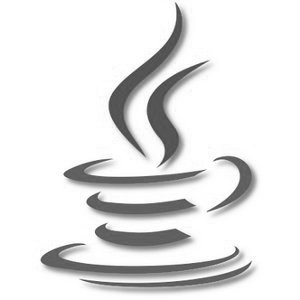 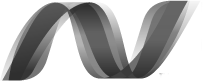 13/87
Особености на DOM
абстрактен модел за данни описващ  документи с йерархична дървовидна структура, състоящи се от нодове, елементи и др. 

парсъра прочита  целия документ и го връща като DOM дърво
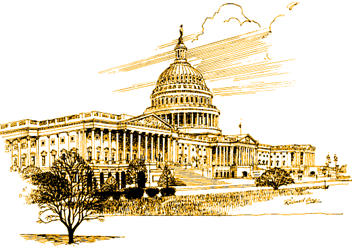 14/87
Особености на DOM (продължение)
по-лесен е за работа

позволява четене и писане на XML

поддържа XPath изрази

използва повече памет

спецификации (важат и за други области):
Core DOM дефинира структурата
Events дефинира събитията в дървото
15/87
Особености на DOM (продължение)
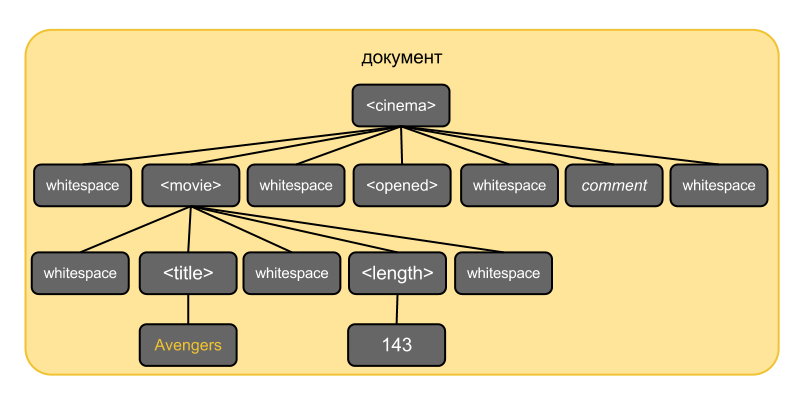 <cinema>
  <movie>
    <cool:title>Avengers</cool:title>
    <cool:length>143</cool:length>
  </movie>
  <!-- още филми ... -->
  <cool:opened />
</cinema>
16/87
org.w3c.dom
DOM и Java
основни класове от  пакета org.w3c.dom.
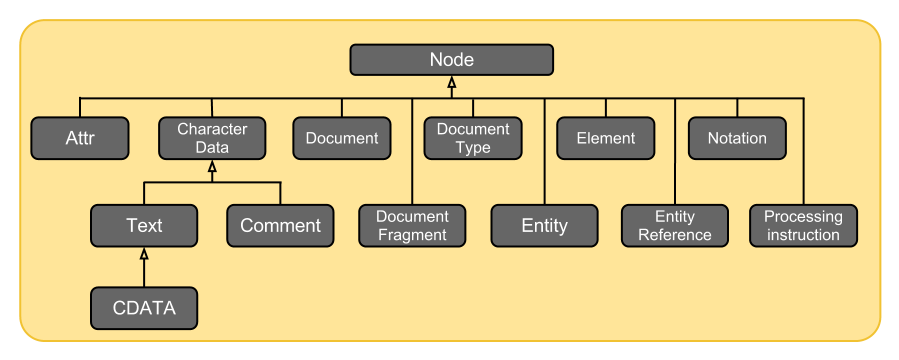 17/87
DOM и Java
File xmlFile = new File(PATH); 

DocumentBuilderFactory factory = DocumentBuilderFactory.newInstance();
factory.setNamespaceAware(true); 
factory.setValidating(false);
DocumentBuilder builder = factory.newDocumentBuilder();
Document doc = builder.parse(xmlFile);

Element root = doc.getDocumentElement();
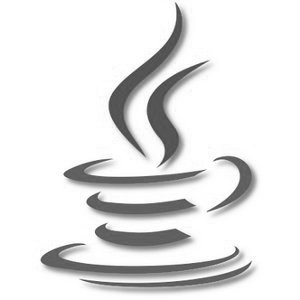 18/87
DOM и Java (обикаляне на дървото)
NodeList children = root.getChildNodes(); 
for(int i = 0; i < children.getLength(); i++) { 
  Node child = children.item(i);
  if (child instanceof Element &&
   child.getChildNodes().getLength() > 0) {
    Node whitespace = child.getFirstChild();
    Node title = whitespace.getNextSibling();
    System.out.println(title.getLocalName() + " - " + title.getTextContent());
  }
}
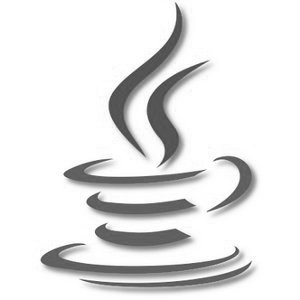 [Speaker Notes: cool:title = Avengers]
19/87
DOM и Java (обикаляне на дървото)
NodeList lengths = doc.getElementsByTagNameNS(
"http://opa/cool", "length");

for (int i = 0; i < lengths.getLength(); i++) {
  Node length = lengths.item(i);
  NamedNodeMap attrs= length.getAttributes();
  String unit = attrs .getNamedItem("unit").getNodeValue();
  System.out.println(length.getTextContent() + " " + unit);
}
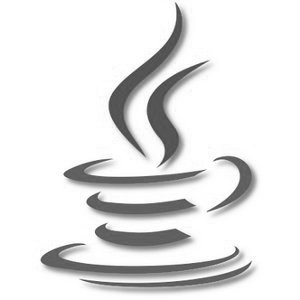 20/87
DOM и Java (създаване на XML)
Document doc = builder.newDocument();

Element newRoot = doc.createElement("root");
doc.appendChild(newRoot);
Comment comment = doc.createComment("Just a thought");
newRoot.appendChild(comment);
Element child = doc.createElement("child");
child.setAttribute("name", "value");
newRoot.appendChild(child);
Text text = doc.createTextNode("Some text");
child.appendChild(text);
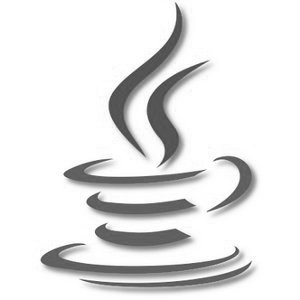 21/87
DOM и .NET
за работа с DOM се използват класовете:
XmlNode – абстрактен базов клас за всички възли в едно DOM дърво
XmlDocument – съответства на корена на DOM дърво, обикновено съдържа два наследника:
XmlElement – представя XML елемент
XmlAttribute – представя атрибут на XML елемент (двойка име-стойност)
XmlAttributeCollection – списък от XML атрибути
XmlNodeList – списък от възли в DOM дърво
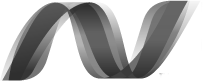 22/87
Класът System.Xml.XmlNode
позволява работа с текущия възел:
Name – връща името на възела (име на елемент, атрибут, ...)
Value – стойността на възела
Attributes – списък от атрибутите на възела (като XmlAttributeCollection)
HasChildNodes – дали има наследници
InnerXml, OuterXml – връща частта от XML документа, която описва съдържанието на възела съответно с и без него самия
InnerText – конкатенация от стойностите на възела и наследниците му рекурсивно
NodeType – връща типа на възела (вж. изброения тип XmlNodeType в MSDN)
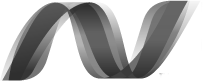 23/87
Класът System.Xml.XmlNode
позволява промяна на текущия възел:
AppendChild(…) / PrependChild(…) – добавя нов наследник след / преди всички други наследници на текущия възел
InsertBefore(…) / InsertAfter(…) – вмъква нов наследник преди / след указан наследник
RemoveChild(…) / ReplaceChild(…) – премахва / заменя указания наследник
RemoveAll() – изтрива всички наследници на текущия възел (атрибути, елементи, ...)
Value, InnerText, InnerXml – променя стойността / текста / XML текста на възела
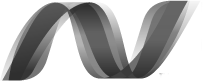 24/87
Класът System.Xml.XmlDocument
съдържа XML документ във вид на DOM дърво
позволява зареждане и съхранение на XML документи от/във файл, поток или символен низ (Load(…), LoadXml(…), Save(…))

по-важни свойства, методи и събития:
DocumentElement – извлича елемента-корен
PreserveWhitespace – указва дали празното пространство да бъде запазено при зареждане/записване на документа
CreateElement(…), CreateAttribute(…), CreateTextNode(…) – създава нов XML елемент, атрибут или стойност на елемент
NodeChanged, NodeInserted, NodeRemoved – събития за следене за промени в документа
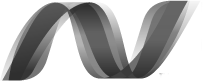 25/87
DOM и .NET
<?xml version="1.0" encoding="UTF-8"?>
<items culture="en-US">
    <item type="beer">
        <name>Загорка</name>
        <price>0.54</price>
    </item>
    <item type="food">
        <name>кебапчета</name>
        <price>0.48</price>
    </item>
    <item type="beer">
        <name>Каменица</name>
        <price>0.56</price>
    </item>
</items>
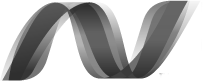 26/87
DOM и .NET
static void Main() {
    XmlDocument doc = new XmlDocument().Load("items.xml");
    string culture = doc.DocumentElement.
        Attributes["culture"].Value;
    CultureInfo numberFormat = new CultureInfo(culture);
    foreach (XmlNode node in doc.DocumentElement) {
        if (node.Attributes["type"].Value == "beer") {
            string currentPriceStr =
                node["price"].InnerText;
            decimal currentPrice = Decimal.Parse(
                currentPriceStr, numberFormat);
            decimal newPrice = currentPrice * 2;
            node["price"].InnerText =
                newPrice.ToString(numberFormat);
        }
    }
    doc.Save("itemsNew.xml");
}
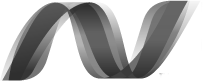 27/87
Особености на SAX
“push” парсър, обикаля XML-a и генерира събитие за всяка открита структура - начало на елемент,  край на елемент, текст и т.н.;

програмиста разработва “слушател”,в който да обработва интересуващите го събития

използва малко памет
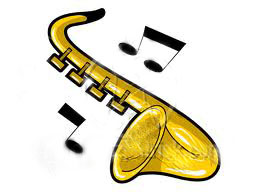 28/87
Особености на SAX (продължение)
не поддържа итеративно обхождане

по-сложен е за използване (ако трябва да се следи позицията)

не поддържа XPath 

позволява само четене на XML
29/87
SAX и Java
startDocument
org.xml.sax.ContentHandler

<?xml version="1.0"?>
<movie rating="7.5">
  <title>Avengers</title>
  <length unit="min">143
  </length>
  ...
</movie>
startElement:movie
startElement:title
characters:Avengers
endElement:title
startElement:length
characters:143
endElement:length
endElement:movie
endDocument
30/87
SAX и Java
class TestHandler extends DefaultHandler {
  private String lengthUnit;
  public void characters(char ch[], int start, int length) throws SAXException {    String token = String.valueOf(Arrays.copyOfRange(ch, start, start + length));
    if (lengthUnit != null) { /*print*/ }
  }
  public void startElement(String namespaceURI, String lname, String qname, Attributes attrs) {
    lengthUnit = null;
    if (!lname.equals("length") || attrs == null) return;
    for (int i = 0; i < attrs.getLength(); i++) {
      if (attrs.getLocalName(i).equals("unit")) lu=attrs.getValue(i);    }
  }
  public void endElement(String namespaceURI, String lname, String qname, Attributes attrs) {
    lengthUnit = null;
  }
}
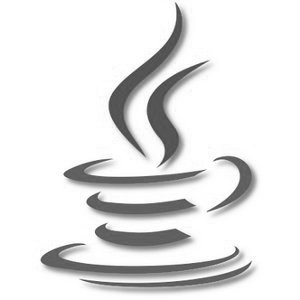 31/87
SAX и Java
File xmlFile = new File(PATH); 

SAXParserFactory factory = SAXParserFactory.newInstance(); 
factory.setNamespaceAware(true); 
SAXParser parser = factory.newSAXParser(); 

DefaultHandler handler = new TestHandler();
parser.parse(xmlFile, handler);
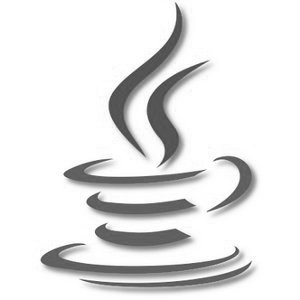 32/87
Особености на StAX
най-ефективната опция за парсване (засега)

“pull” парсър, който извлича само събитията, към които програмиста е проявил интерес

сходен е на random file access
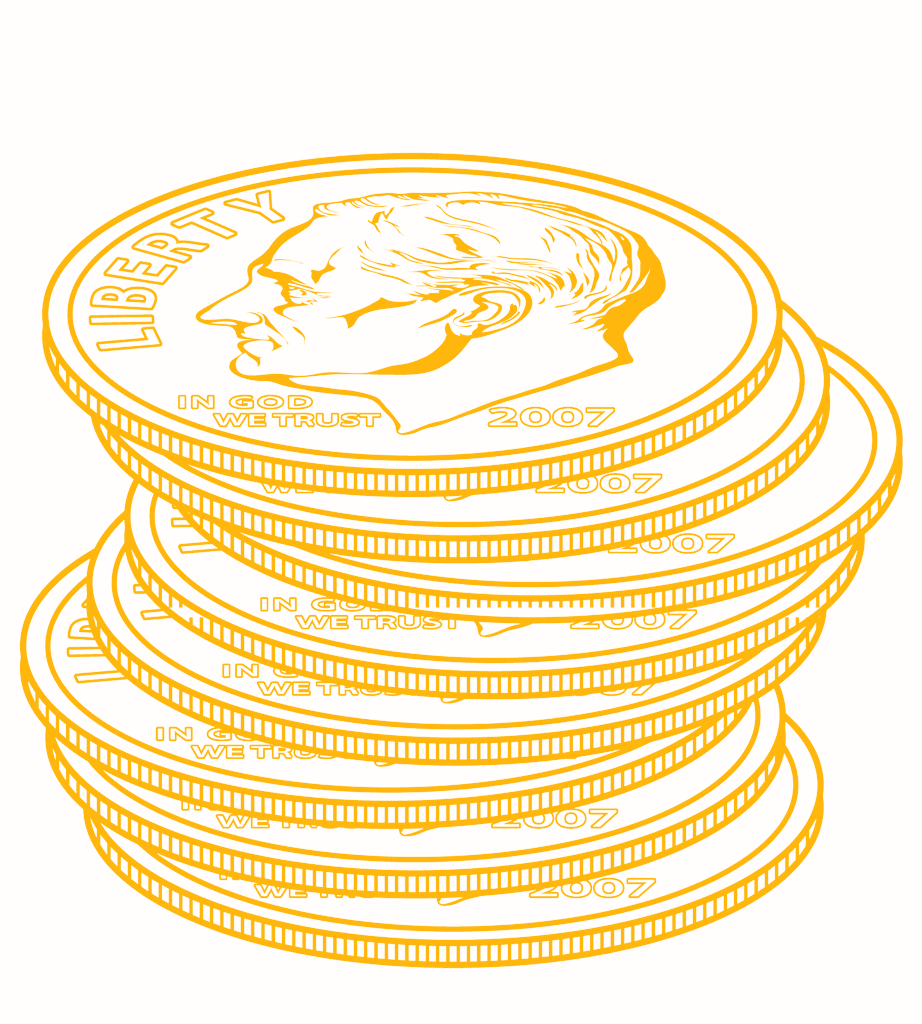 33/87
Особености на StAX (продължение)
поддържа документи със слабо познат формат

използва малко памет

позволява четене и писане на XML

два модела за парсване:
курсорен (по-пестелив към ресурси)
събитиен (по-гъвкав и разширяем)

не поддържа XPath
34/87
StAX и Java (курсорен модел)
XMLInputFactory f = XMLInputFactory.newInstance();
XMLStreamReader reader = f.createXMLStreamReader(/*поток*/);
while (reader.hasNext()) {
  int eventType = reader.next();
  switch (eventType) {
     case XMLEvent.START_ELEMENT:
       if (reader.getLocalName().equals("length")) {         String lu = reader.getAttributeValue(0);         if (reader.next() == XMLEvent.CHARACTERS)           System.out.println(reader.getText() + lu);       }
     break;
     // ...
  }
}
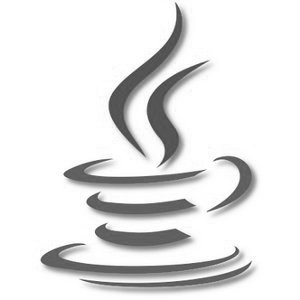 35/87
StAX и Java (събитиен модел)
XMLInputFactory f = XMLInputFactory.newInstance();
XMLEventReader reader = f.createXMLEventReader(/*поток*/));
while (reader.hasNext()) {
  XMLEvent e = reader.nextEvent();
  if (e.isStartElement()) {
    StartElement se = e.asStartElement();
    if (se.getName().getLocalPart().equals("length")) {
      String lu = se.getAttributeByName(new QName("unit")).getValue();
      e = reader.nextEvent();
      if (e.isCharacters()) {
        System.out.println(e.asCharacters().getData() + " " + lu);}}  }
}
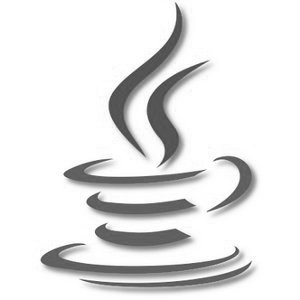 [Speaker Notes: StAX event-ите за immutable и лесно могат да се манипулират извън парсъра. Могат да се създават нови класове за event-и и да се променя последователността им.]
36/87
StAX и Java (създаване на XML)
XMLOutputFactory f = XMLOutputFactory.newInstance(); 

XMLStreamWriter wr =  f.createXMLStreamWriter(System.out); wr.writeStartDocument(); 
wr.writeStartElement("movie"); 
wr.writeDefaultNamespace("some namespace");
wr.writeAttribute("director", "Scorsese");
writer.writeCharacters(TITLE, 0, TITLE.length);wr.writeEndElement(); 
wr.writeEndDocument(); 
wr.close();
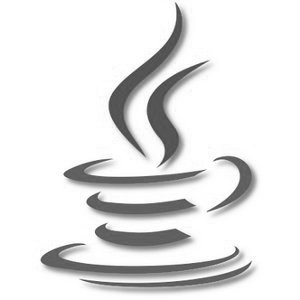 37/87
StAX и .NET
класът XmlReader предоставя следните методи и свойства:
Read() – прочита следващия възел от XML документа или връща false ако няма следващ
NodeType – връща типа на прочетения възел
Name – връща името на прочетения възел (име на елемент, на атрибут, ...)
HasValue – връща дали възелът има стойност
Value – връща стойността на възела
ReadElementString() – прочита стойността (текста) от последния прочетен елемент
AttributeCount, GetAttribute(…) – за извличане на атрибутите на XML елемент
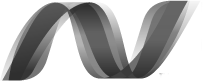 38/87
StAX и .NET
XmlReader е абстрактен клас
за работа с него се използват неговите наследници:
XmlTextReader – за четене от файл или поток
XmlNodeReader – за четене от възел в DOM дърво
XmlValidatingReader – за валидация по XSD, DTD или XDR схема при четене от друг XmlReader
начин на използване:
XmlTextReader reader = new XmlTextReader("some-file.xml");
while (reader.Read()) {
   // analyze the read node
}
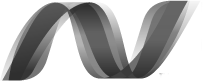 39/87
StAX и .NET
извличане на всички заглавия:

XmlTextReader reader = new XmlTextReader("/*име на файла*/");
while (reader.Read()) {
  if ((reader.NodeType==XmlNodeType.Element)
&& (reader.Name == "title")) {
Console.WriteLine(reader.ReadElementString());
  }
}
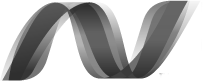 40/87
StAX и .NET
класът XmlWriter позволява създаване на XML документи
работи като поток, но пише в XML документи
XmlWriter предлага следните методи:
WriteStartDocument() – добавя пролог частта в началото на документа (<?xml …)
WriteStartElement(…) – добавя отварящ таг
WriteEndElement() – затваря последния таг
WriteAttributeString(…) – добавя атрибут в текущия елемент
WriteElementString(…) – добавя елемент по зададено име и текстова стойност
WriteEndDocument() – затваря всички тагове и изпразва вътрешните буфери (чрез Flush())
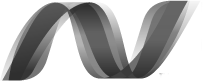 41/87
StAX и .NET
public static void Main() {
   XmlTextWriter writer = new XmlTextWriter("lib.xml", Encoding.GetEncoding("UTF-8"));
   writer.Formatting = Formatting.Indented;
   writer.IndentChar = '\t';
   writer.Indentation = 1;
   writer.WriteStartDocument();
   writer.WriteStartElement("library");
   writer.WriteAttributeString("name", "My Library");
   WriteBook(writer, "Code Complete", "Steve McConnell", "155-615-484-4");
   WriteBook(writer, "Програмиране с Java", "Светлин Наков", "954-775-305-3");
   writer.WriteEndDocument();
   writer.Close();
}

private static void WriteBook(XmlWriter writer, string title, string author, string isbn) { 
   writer.WriteStartElement("book");
   writer.WriteElementString("title", title);
   writer.WriteElementString("author", author);
   writer.WriteElementString("isbn", isbn);
   writer.WriteEndElement();
}
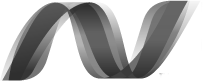 42/87
JAXB
Java Architecture for XML Binding

позволява преобразуване Java обект  XML (marshaling) и XML  Java обект (unmarshaling)

премахва нуждата от стандартен код за преобразуване между Java обекти и XML

позволява генериране на Java класове от XSD (xjc) и обратно (schemagen); тоест може да се започне, с който и да е от тях
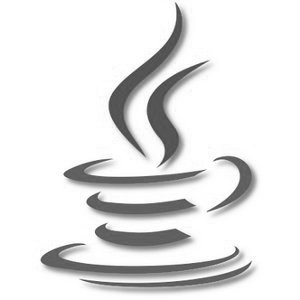 43/87
JAXB (продължение)
има съответствие между базовите XSD и Java типове (например xsd:string и java.lang.String)

Java класовете използват анотации (например @XMLRootElement)

улеснява поддръжката на XSD схемите и Java кода на приложението

използва се от JAX-WS и JAX-RS
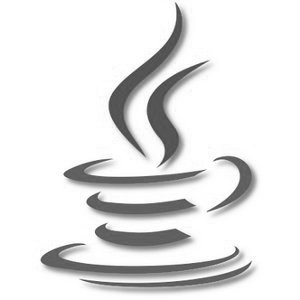 [Speaker Notes: Генерираните от JAXB Java класове не трябва да се третират като код, т.е. не трябва да се модифицират ръчно или да стоят в сорс контрол]
44/87
Пример с JAXB (клас с анотации)
@XmlType (name="MovieType", propOrder={"title","length"})
public class MovieType {  
  @XmlAttribute (required=true)
  protected double rating;
  @XmlElement (required=true)
  protected String title;
  @XmlElement (required=true)
  protected String length; 
  /* constructor, getter and setter-s */
}
<xsd:complexType name="MovieType">
   <xsd:sequence>
      <xsd:element name="title" type="xsd:string" />
      <xsd:element name="length" type="xsd:int" />
   </xsd:sequence>
   <xsd:attribute name="rating" type="xsd:double" />
</xsd:complexType>
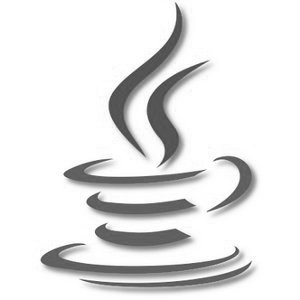 [Speaker Notes: Каква е разликата между marshaling и сериализация?]
45/87
JAXB анотации
XmlRootElement: маркира клас като XML корен
XmlType: маркира клас като XML тип
XmlElement: маркира поле като XML елемент
XmlAccessorType: дали полета или пропъртита се ползват при сериализация
XmlAttribute: маркира поле като XML атрибут
XmlSchema: маркира пакет като namespace
XmlTransient: маркира поле да не се преобразува
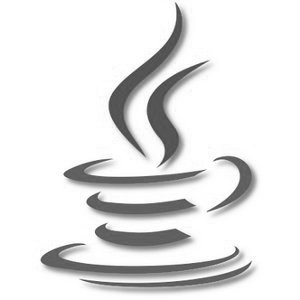 [Speaker Notes: Разлика между поле и пропърти?
други: XmlList, XmlElementWrapper, XmlEnum, XmlEnumValue]
46/87
Пример с JAXB (marshaling)
JAXBContext jaxbContext = JAXBContext.newInstance(Cinema.class); 
Marshaller jaxbMarshaller = jaxbContext.createMarshaller();   
// pretty print
jaxbMarshaller.setProperty(Marshaller.JAXB_FORMATTED_OUTPUT, true); 

jaxbMarshaller.marshal(cinema, System.out);
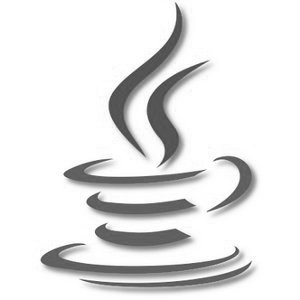 [Speaker Notes: Каква е разликата между marshaling и сериализация?]
47/87
JAXB инструменти
генериране на Java класове от XSD-та:xjc -d examples/jaxb/cinema.xsd

позволява да се променят стандартните настройки с външен файл (schemalet) или елемент в XSD-то (globalBindings)

генериране на XSD-a от Java класове:schemagen Cinema.java
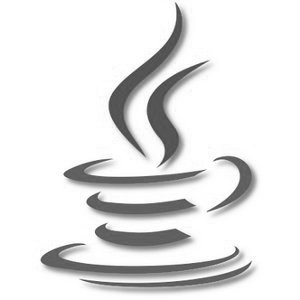 48/87
Демонстрация
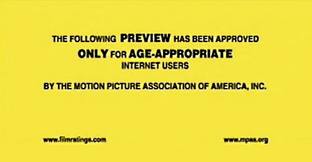 [Speaker Notes: WSDL 1.1 все още е доста популярен.]
49/87
XML schema (generic)
описание на структурата и съдържанието на XML документите

схемата оказва:
допустимите тагове 
допустимите атрибути
допустимите стойности
реда на таговете
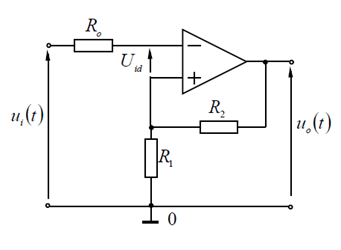 50/87
Основни концепции в XML Schema
елемент (element; name, type)
атрибут (attribute; name, type)
restriction (base, minInclusive, maxInclusive, enumeration, pattern, length, minLength, maxLength)
индикатори
за ред: sequence, choice, all
за срещане: minOccurs, maxOccurs, nillable
за групиране: group, attributeGroup
елементи за разширяване на схемата (any, anyType, anyAttribute)
51/87
XML - пример
<?xml version="1.0" encoding="UTF-8"?>
<cinema xmlns="http://opa/default"   xmlns:cool="http://opa/cool"xmlns:xsi="http://www.w3.org/2001/XMLSchema-instance"xsi:schemaLocation="http://www.imdb.com/cinema.xsd">
	<movie rating="8.2">
		<cool:title>The Avengers</cool:title>
		<cool:length unit="min">143</cool:length>
		<cool:synopsis>               <![CDATA[ ... свободен текст… ]]>                            </cool:synopsis>
	</movie>
	<!-- още филми ... -->
</cinema>
52/87
XML Schema - пример
<xs:simpleType name="LengthSimpleType">
 <xs:restriction base="xsd:short">
  <xs:minInclusive value="10"/>
 </xs:restriction>
</xs:simpleType>
<xs:complexType name="LengthType">
 <xs:simpleContent>
  <xs:extension base="LengthSimpleType">
   <xs:attribute name="unit" type="xsd:string" />
  </xs:extension>
 </xs:simpleContent>
</xs:complexType>
<xs:complexType name="MovieType">
  <xs:sequence>
   <xs:element name="title" type="xs:string"/>
   <xs:element name="length" type="LengthType"/>
   <xs:element name="synopsis" type="xs:string"/>
  </xs:sequence>
  <xs:attribute name="rating" type="xs:float" />
 </xs:complexType>
53/87
XML Schema - пример
<xs:schema xmlns:xs="http://www.w3.org/2001/XMLSchema"
	xmlns="http://opa/default" xmlns:cool="http://opa/cool"  	targetNamespace="http://opa/default">

 <xs:import namespace="http://opa/cool" schemaLocation="movie.xsd"/>
 <xs:include schemaLocation="other.xsd"/>

 <xs:complexType name="CinemaType">
  <xs:sequence>
   <xs:element name="movie" type="cool:MovieType" maxOccurs="unbounded" minOccurs="1" />
  </xs:sequence>
 </xs:complexType>

 <xs:element name="cinema" type="CinemaType"/>
</xs:schema>
54/87
Анонимни типове
55/87
Видове restriction
56/87
Елементи choice, group и all
57/87
XML Schema и Java - при парсване
проверка на namespace-ите

проверка спрямо вътрешна DTD или XSD дефиниция

проверка спрямо външен XSD документ
58/87
XML Schema и Java (1 + 2)
DocumentBuilderFactory factory = DocumentBuilderFactory.newInstance();
factory.setNamespaceAware(true);
factory.setValidating(true);
factory.setAttribute("http://java.sun.com/xml/jaxp/properties/schemaLanguage", "http://www.w3.org/2001/XMLSchema");

DocumentBuilder builder = factory.newDocumentBuilder();

builder.setErrorHandler(new MyErrorHandler());
Document document = builder.parse(new InputSource(document));
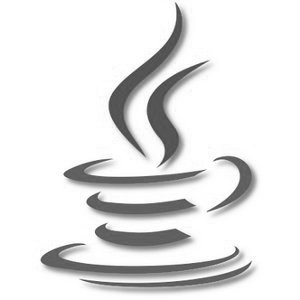 59/87
XML Schema и Java (1 + 3)
DocumentBuilderFactory factory = DocumentBuilderFactory.newInstance();
factory.setNamespaceAware(true);
factory.setValidating(false);

SchemaFactory schemaFactory = SchemaFactory.newInstance("http://www.w3.org/2001/XMLSchema");
factory.setSchema(schemaFactory.newSchema(new Source[] {new StreamSource(xsdDocument)}));
builder.setErrorHandler(new MyErrorHandler());
DocumentBuilder builder = factory.newDocumentBuilder(); ...
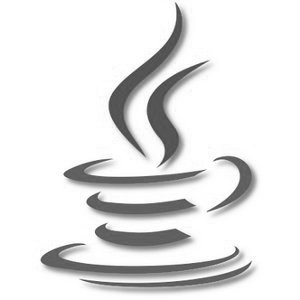 60/87
XML Schema и Java - ErrorHandler
public class MyErrorHandler implements ErrorHandler {
    public void warning(SAXParseException e) throws SAXException {
        System.out.println("ei: " + e.getMessage());
    }

    public void error(SAXParseException e) throws SAXException {
        System.out.println("opa: " + e.getMessage());
    }

    public void fatalError(SAXParseException e) throws SAXException {
        System.out.println("alo: " + e.getMessage());
    }
}
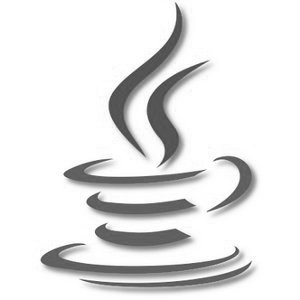 61/87
XML Schema и Java - при парсване
подържа се от DOM и SAX парсърите (еднакви методи):
DocumentBuilderFactory
SAXParserFactory

подържат се следните схеми:
XMLConstants.W3C_XML_SCHEMA_NS_URI: http://www.w3.org/2001/XMLSchema
XMLConstants.RELAXNG_NS_URI: http://relaxng.org/ns/structure/1.0
XMLConstants.XML_DTD_NS_URI: http://www.w3.org/TR/REC-xml
62/87
XML Schema и Java - самостоятелно
SchemaFactory factory = SchemaFactory.newInstance("http://www.w3.org/2001/XMLSchema");
Schema schema = factory.newSchema(new File(schemaLocation));
    
Validator validator=schema.newValidator();
Source src=new StreamSource(xmlLocation);
try { 
   validator.validate(src);
} catch (SAXException ex) { ... }
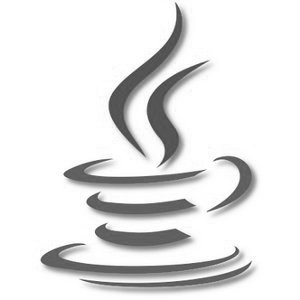 63/87
XML Schema и .NET
валидация се извършва чрез парсери
използва се класът XmlValidatingReader
поддържа се XSD, DTD и XDR
поддържа се кеширане (за да не се теглят схемите от Интернет ако са налични локално)
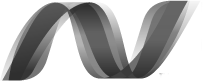 64/87
XML Schema и .NET
XmlTextReader tr = new XmlTextReader("library.xml");XmlValidatingReader vr = new XmlValidatingReader(tr);vr.Schemas.Add("http://opa/library", "library.xsd");vr.ValidationType = ValidationType.Schema;vr.ValidationEventHandler += new ValidationEventHandler (ValidationHandler);
mValid = true;while(vr.Read()) { /* do nothing, just read the whole document */}if (mValid) {   Console.WriteLine("The document is valid.");
}С...public static void ValidationHandler(object aSender, ValidationEventArgs aArgs) {   mValid = false;   Console.WriteLine("***Validation error");}
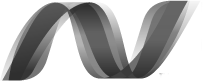 65/87
Обобщение за XML Schеma
мощен език за валидация, можещ да валидира съдържанието в детайли
валидира XML и е XML => има XML схема
богат набор от прости типове *
възможност за задаване на стойности по подразбиране*
синтаксис за добавяне в XML*
широка употреба
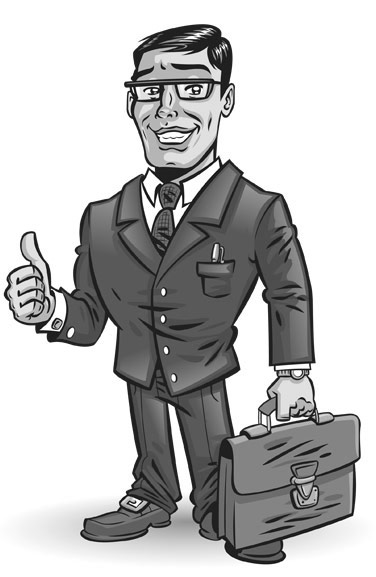 [Speaker Notes: * това може да се считат за предимства спрямо RELAX NG, но те умишлено не са включени там, за да се опрости ядрото на езика (типовете), и да се разделят идеите на валидация и обогатяване (default стойности).]
66/87
Алтернативи на XML Schema
DTD (Document Type Definition)
XDR (XML-Data Reduced)
Relax NG
Schematron

<?xml version="1.0" encoding="UTF-8"?>
<cinema>
	<movie rating="8.4">
		<title>Avengers</title>
		<length unit="min">143</length>
		<synopsis>great movie</synopsis>
	</movie>
</cinema>
67/87
Алтернативи: DTD
текстово-базиран език, но не е базиран на XML
може да се влага в XML документи
компактен и лесен за разбиране
може да дефинира елементи (entity-та), които да се ползват в XML-a
не може да валидира в детайли
не разбира от namespace-и

<!DOCTYPE html ... >
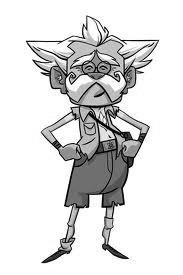 [Speaker Notes: <!DOCTYPE html ... >]
68/87
Алтернативи: DTD пример
<!DOCTYPE cinema [
<!ELEMENT cinema (movie+)>
<!ELEMENT movie (title, length, synopsis)>
<!ATTLIST movie 
    rating CDATA #REQUIRED
>
<!ELEMENT title (#PCDATA)>
<!ELEMENT length (#PCDATA)>
<!ATTLIST length 
    unit CDATA #REQUIRED
>
<!ELEMENT synopsis (#PCDATA)>
]>
69/87
Алтернативи: XDR
XML-Data Reduced

XML базиран език, подобен на XSD
компактен вариант на XML-Data схемите
по-слабо изразителен от XSD
въведен от Microsoft и използван често в техни продукти
може да описва съответствия към релационни бази данни
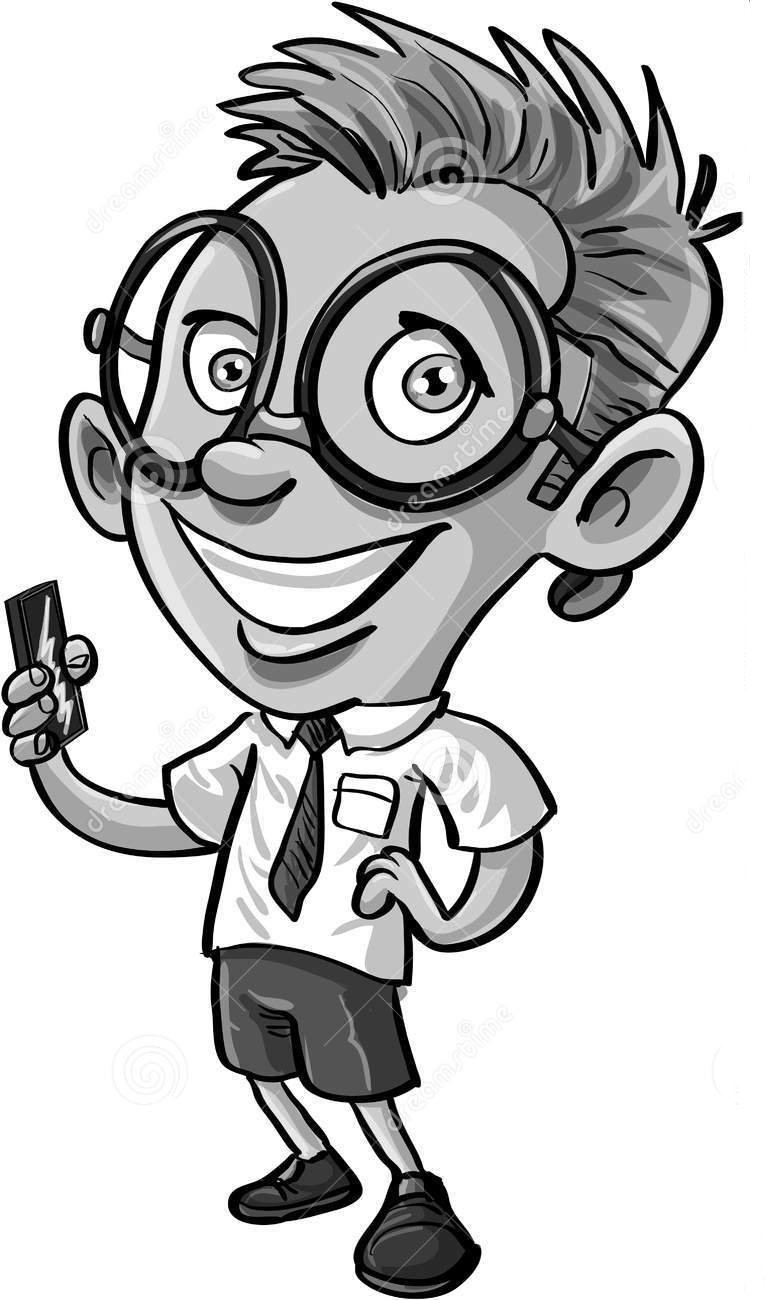 70/87
Алтернативи: XDR пример
<Schema xmlns="urn:schemas-microsoft-com:xml-data"xmlns:dt="urn:schemas-microsoft com:datatypes">
  <ElementType name="title" model="closed" content="textOnly" dt:type="string"/>
  <ElementType name="length" model="closed" dt:type="int">
    <AttributeType name="unit" dt:type="string" required="yes"/>
    <attribute type="unit"/>
  </ElementType>
  <ElementType name="synopsis" model="closed" content="textOnly" dt:type="string"/>
  <ElementType name="movie" model="closed" content="eltOnly" order="seq">
    <AttributeType name="rating" dt:type="double" required="yes"/>
    <attribute type="rating"/>
    <element type="title" minOccurs="1" maxOccurs="1"/>
    <element type="length" minOccurs="1" maxOccurs="1"/>
    <element type="synopsis" minOccurs="1" maxOccurs="1"/>
  </ElementType>
  <ElementType name="cinema" model="closed" content="eltOnly" order="seq">
    <element type="movie" minOccurs="1" maxOccurs="*"/>
  </ElementType>	
</Schema>
71/87
Алтернативи: RELAX NG
поддръжка за неподредени множества
само 2 типа стринг и токен
съкратен не-XML формат (.rng, .rnc)
<element name="book" xmlns="http://relaxng.org/1.0">
   <oneOrMore>
      <element name="page">
         <text/>
      </element>
   </oneOrMore>
</element>
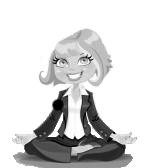 element book
{
    element page { text }+
}
72/87
Алтернативи: RELAX NG пример
<element name="some_element">
  <choice>
    <attribute name="has_name">
      <value>false</value>
    </attribute>
    <group>
      <attribute name="has_name">
        <value>true</value>
      </attribute>
      <element name="name">
		<text />
	</element>
    </group>
  </choice>
</element>
<some_element has_name="false" />

или

<some_element has_name="true">
   <name>opa</name>
</some_element>
[Speaker Notes: зависимост между съдържание на атрибут и под-елементи]
73/87
Алтернативи: Schematron
XML базиран език разчитащ на XPath правила за проверка на XML дървото:
assert - генерира грешка при нарушено условие
report - генерира съобщение при вярно условие
може да изразява зависимости между съседни елементи
трансформира се до XSLТ
пълна валидация би довела до голяма схема, затова се комбинира с други методи
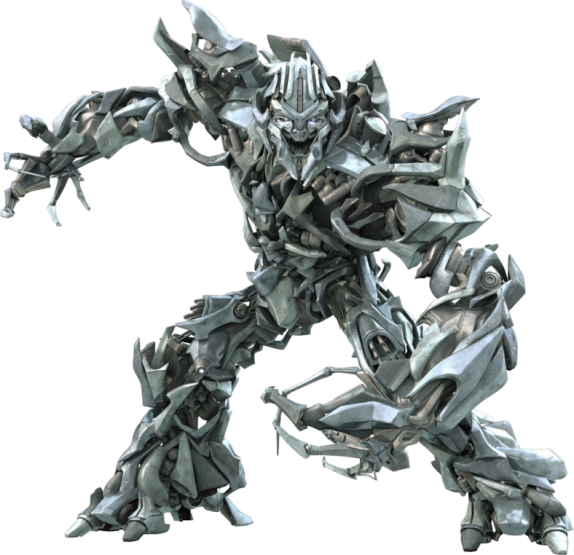 74/87
Алтернативи: Schematron пример
<schema xmlns="http://purl.oclc.org/dsdl/schematron">
 <pattern><title>Movie rules</title>
  <rule context="/cinema/movie">
   <assert test="length &lt; 180">
     Movie must not be longer than 3 hours   </assert>
   <assert test="@rating &gt; 8.0">
     Movie rating must be higher than 8   </assert>
   <report test="title">
     Title specified.   </report> 
  </rule>
 </pattern>
</schema>
75/87
Основи на XPath
синтаксис за откриване на нужна информация в XML "лабиринта" от данни

използва изрази за пътища, за да навигира в XML документи (като SQL за релационни бази данни) 

съдържа библиотекаот стандартни функции

основна част от XSLT,Schematron и XPointer
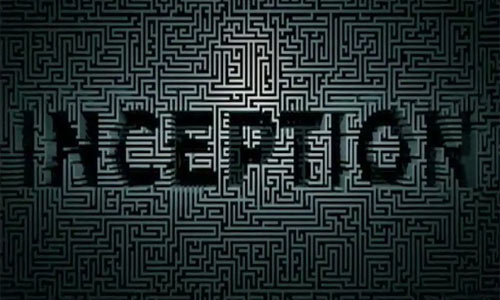 [Speaker Notes: XPointer позволява на XLink да реферира към конкретна част от друг XML документ.]
76/87
XPath пример
NodeList books = doc.getElementsByTagName("book");for (int i = 0; i < books.getLength(); i++) {    Element book = (Element) books.item(i);    NodeList authors = book.getElementsByTagName("author");    boolean found = false;    for (int j = 0; j < authors.getLength(); j++) {        Element author = (Element) authors.item(j);        NodeList children = author.getChildNodes();        StringBuilder sb = new StringBuilder();        for (int k = 0; k < children.getLength(); k++) {            Node child = children.item(k);            if (child.getNodeType() == Node.TEXT_NODE) sb.append(child.getNodeValue());        }        if (sb.toString().equals("Isaac Asimov")) {found = true; break;}   }   if (found) {NodeList titles = book.getElementsByTagName("title")	// add each title to the list of book titles   }}
//book[author="Isaac Asimov"]/title
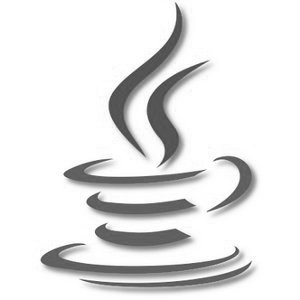 77/87
XPath детайли
синтаксис: opa  / //  .  ..  @opa  opa()
примери:
/
/bookstore
bookstore
bookstore//book
/bookstore/*
/bookstore/book[price>"35"]/title
/bookstore/book[position()<3]
/bookstore/book[last()-1] 
//@lang
title[@lang='eng']|title[@lang='bg']
78/87
XPath и Java
Document doc = builder.parse(xmlDocument);
XPathFactory factory = XPathFactory.newInstance();
XPath xpath = factory.newXPath();
XPathExpression expr = xpath.compile(
"//book[author='Isaac Asimov']/title");
NodeList result = (NodeList) expr.evaluate(doc, XPathConstants.NODESET);
for (int i = 0; i < nodes.getLength(); i++) {
  System.out.println(nodes.item(i).getNodeValue());
}
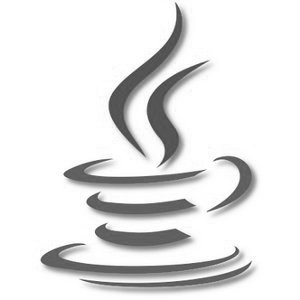 [Speaker Notes: Трябва да се окаже типа на връщаната стойност:
String 
Double 
Boolean 
Node 
Nodelist 

В тази програма може да върнем и String вместо Nodelist.]
79/87
XPath и .NET
класовете и интерфейсите за работа с XPath се намират в пространството System.Xml.XPath

XmlDocument xmlDoc = new XmlDocument();
xmlDoc.Load("/* име на файл */");
XmlNodeList nodes = xmlDoc.SelectNodes("//book[author='Isaac Asimov']/title");
foreach (XmlNode node in nodes) {
   Console.WriteLine(node.InnerText);
}
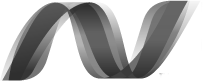 [Speaker Notes: Трябва да се окаже типа на връщаната стойност:
String 
Double 
Boolean 
Node 
Nodelist 

В тази програма може да върнем и String вместо Nodelist.]
80/87
Основи на XSLT
EXtensible Stylesheet Language Transformations

оригинално замислен като Style Sheet за XML

декларативен език трансформиращ един или няколко XML документа в друг XML документ, HTML или XHTML

разчита на XPath за извличане на части от входния документ
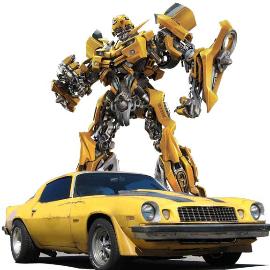 81/87
XSLT детайли
<?xml version="1.0" ?>
<cinema>
<movie rating="7.5">  
   <title>Avengers</title>
   <length>143</length>
</movie>
<movie rating="7.1">  
   <title>Ted</title>
   <length>106</length> 
</movie>
</cinema>
<?xml version="1.0" encoding="UTF-8"?> <xsl:stylesheet version="1.0" xmlns:xsl="http://www.w3.org/1999/XSL/Transform">
 <xsl:output method="xml" indent="yes"/>
 <xsl:template match="/cinema"> 
  <root> 
   <xsl:apply-templates select="movie"/>
  </root> 
 </xsl:template> 
 <xsl:template match="movie"> 
  <movie rated="{@rating}"> 
   <xsl:value-of select="title" /> 
  </movie> 
 </xsl:template>
</xsl:stylesheet>
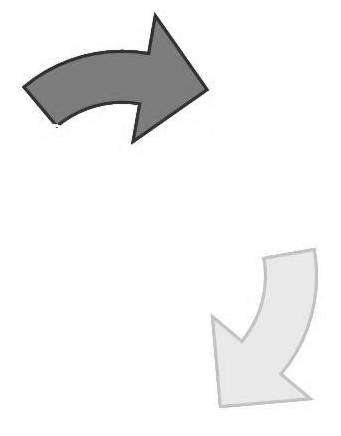 <?xml version="1.0" 
encoding="UTF-8"?> 
<root> 
 <movie rated="8.2">Avengers</movie>   
 <movie rated="7.1">Ted</movie> 
</root>
[Speaker Notes: други библиотеки: xalan]
82/87
XSLT и Java
TransformerFactory factory = TransformerFactory.newInstance();

Transformer transformer = factory
.newTransformer(new StreamSource(new StringReader("cinema.xslt")) ); 

transformer.transform(new StreamSource(  new StringReader(new File("cinema.xml")),   new StreamResult(System.out)
);
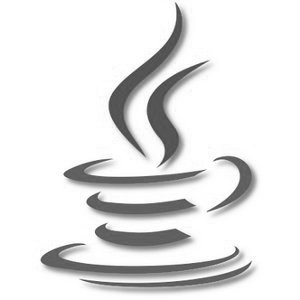 [Speaker Notes: други библиотеки: xalan]
83/87
XSLT и .NET
чрез класа System.Xml.Xsl.XslTransform , с методи: 
Load(…) – зарежда XSL шаблон, по който ще се извършва трансформация
Transform(…) – извършва трансформация на даден XML документ

XslTransform xslt = new XslTransform();
xslt.Load("library-xml2html.xsl");
xslt.Transform("library.xml", "library.html", null);
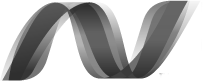 [Speaker Notes: други библиотеки: xalan]
84/87
Демонстрация
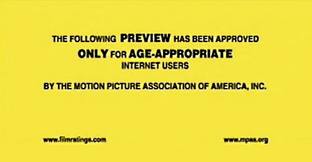 [Speaker Notes: WSDL 1.1 все още е доста популярен.]
85/87
XML – свързани спецификации
XQuery (език за извличане на данни от XML документи, сходен с XPath и SQL)

XHTМL (Extensible HyperText Markup Language)

RSS (Really Simple Syndication)

RDF (Resource Description Framework)

JSON (JavaScript Object Notation)
86/87
Въпроси
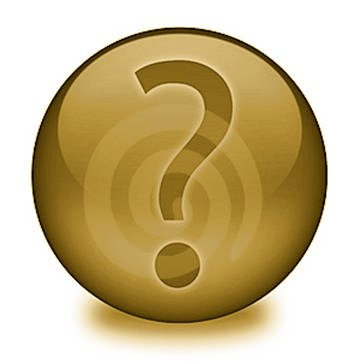 87/87
Благодаря за вниманието
XML Schema теория
принципи на ООП

XML Schema дизайн патърни

организация на namspace-и

версии
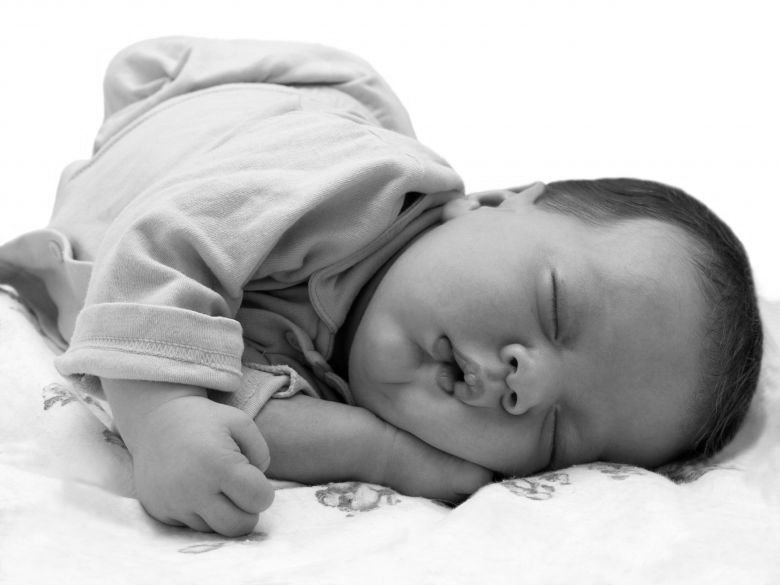 XML Schema + ООП = ♥♥
капсулация - дефинират се schema файлове само с глобални елементи, които могат да се включат в други документи

полиморфизъм - промяна на поведението чрез използване на различен наследник; в XML не се дефинира поведение затова полиморфизмът е възможен само на за елементи
телефонен номер
телефон
мобилен номер 088
мобилен телефон
XML Schema + ООП = ♥♥♥
наследяване:
абстрактни типове:<xs:complexType name="Movie" abstract="true">...

чрез разширение:<xs:complexType name="ScienceMovie"> <xs:complexContent>   <xs:extension base="Movie">    <xs:sequence maxOccurs="unbounded">      <xs:element name="field" type="xs:string"/>         </xs:sequence>   </xs:extension>  </xs:complexContent> </xs:complexType>
XML Schema + ООП = ♥♥♥
наследяване:
чрез ограничение (подмножество):<xs:complexType name="IndieMovie">  <xs:complexContent>   <xs:restriction base="Movie">    <xs:sequence>    <xs:element name="title" type="xs:string"/>   </xs:sequence>  </xs:restriction> </xs:complexContent></xs:complexType>
забрана за наследяване:<xsd:complexType name="aMovie" final="#all"> <xsd:complexType name="aMovie" final="extension"> <xsd:complexType name="aMovie" final="restriction">
XML Schema патърни
XML Schema дефинира синтаксис, но има много начини за използването му (глобални/локални типове, един или много глобални елементи и т.н.)

патърните са модели за дефиниране на комплексни схеми, с различна капсулация, преизползваемост, кохезия и др.

примери:
Russian Doll (матрьошка)
Salami Slice (резен шпек)
Venetian Blind (венецианска щора)
XML Schema патърн – Russian Doll
<xs:element name="Movie"> <xs:complexType>  <xs:sequence>    <xs:element name="title" type="xs:string"/>
   <xs:element name="length" type="xs:int"/>
  </xs:sequence> </xs:complexType></xs:element>
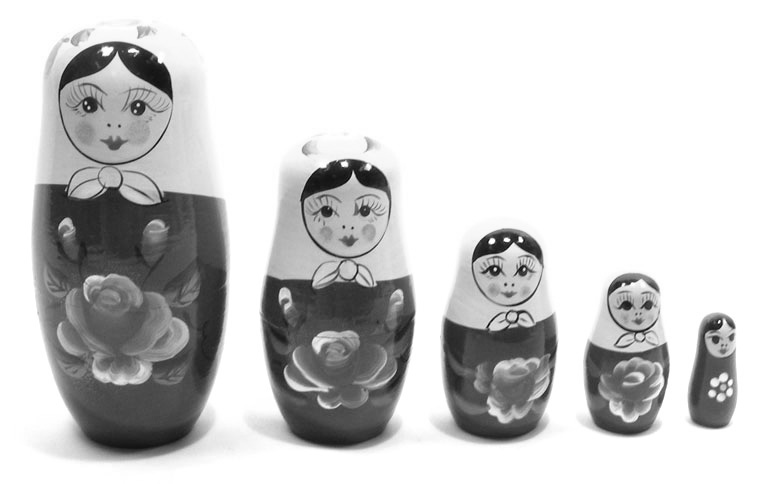 XML Schema патърн – Russian Doll
единствен глобален елемент (корен)
всички типове са локални (дефинирани в корена)

висока кохезия (high cohesion) и малко зависимости (loose coupling)
добра капсулация
лесен за разбиране

може да се ползва само за схеми в един файл
много дубликация
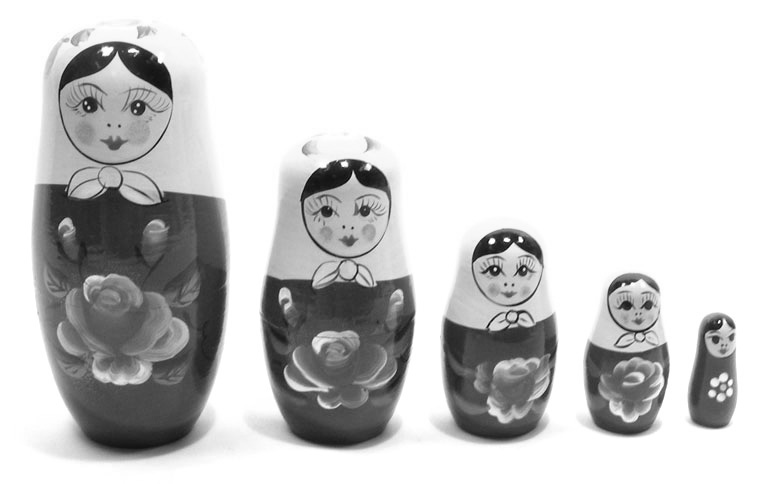 XML Schema патърн – Salami Slice
<xs:element name="title" type="xs:string"/> <xs:element name="length" type="xs:int"/> 

<xs:element name="Movie"> 
 <xs:complexType> 
  <xs:sequence> 
   <xs:element ref="title"/> 
   <xs:element ref="length"/> 
  </xs:sequence>
 </xs:complexType> 
</xs:element>
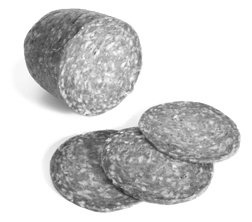 XML Schema патърн – Salami Slice
всички елементи са глобални
всички типове са локални
декларации на елементи не се влагат

всички елементи могат да се използват на много места

трудно е да се определи началния корен на документа (low cohesion)
много зависимости (tight coupling)
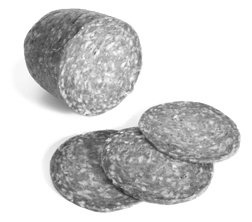 XML Schema патърн – Venetian Blind
<xs:complexType name="Movie"> 
 <xs:sequence>   <xs:element name="title" type="titleType"/> 
  <xs:element name="title" type="lengthType"/>  </xs:sequence>
</xs:complexType>
<xs:simpleType name="titleType">
 <xs:restriction base="xs:string"/>
</xs:simpleType> 
<xs:simpleType name="lengthType">
 <xs:restriction base="xs:int"/>
</xs:simpleType>
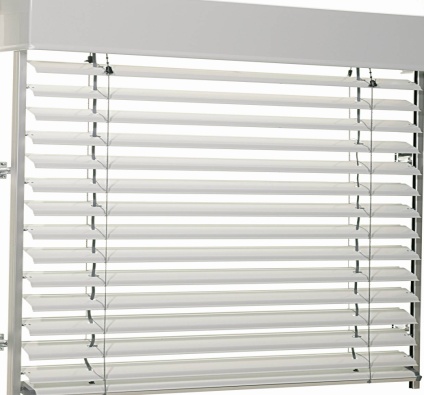 XML Schema патърн – Venetian Blind
единствен глобален елемент (корен)
смесица от локални и глобални декларации на типове и елементи

висока кохезия, но и силна зависимост (елемент зависи от тип)
разделяне на схемата на няколко файла
лесно преизползване

лоша капсулация
по-сложен и изискващ повече писане
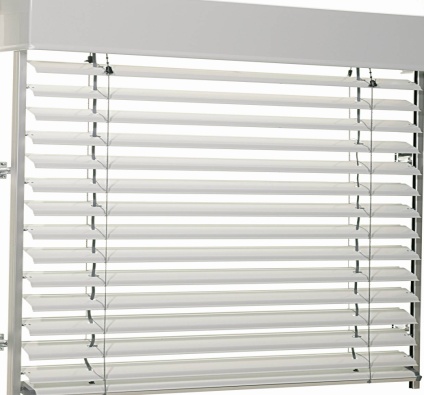 Проектиране на namespace-и
хомогенен модел :
всички схеми използват един и същ namespace
когато схемите са смислово свързани 
когато не ни интересува произхода на данните
лесно се преобразуват XML данни
риск от колизии

хетерогенен модел
различни namespace-и без риск от колизии
смислово различни схеми и важен произход
[Speaker Notes: Ако копиране чужда схема и преименуваме namespace-а (т.е. от хетерогенна я направим хомогенна) губим съвместимост със системите които я ползват, след време ще се разсинхронизираме с източника и въвеждаме риск от колизии.]
Ефект на хамелеона
трета опция за проектиране на namespace-и
дефиниции без силна семантика (телефонен номер) се отделят в схема файл без namespace
този файл се include-ва в схемата където дефинициите са нужни и приема namespace-a                                  там (namespace-coercion)
среден вариант 

трябва да се внимава ако се ползват мапинг API-та (JAXB)
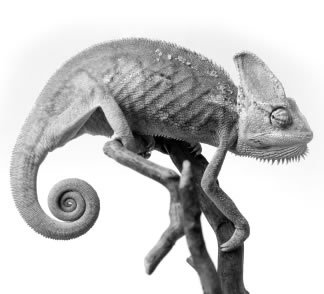 Версии и XML Schema документи
атрибут version на елемента schema<xs:schema xmlns:xs="http://www.w3.org/2001/XMLSchema" version="1.0.1">...
лесен начин
не изиска промяна на ползвателите на схемата
не е ясно коя версия се ползва
не може да се проверява при работа (WSDL)

специален атрибут за версия на корен елемента
може да се проверява при парсване
нестандартно решение изискващо допълнителна обработка
Версии и XML Schema документи
чрез namespace-a и името на схема файла
стандартен и лесен начин
става ясно коя версия се ползва
използва се от различни библиотеки:
http://www.w3.org/2005/08/addressing
http://schemas.xmlsoap.org/wsdl/soap12/

при генериране на Java код от схема, трябва да се избягват пътища започващи с числа, защото името на пакета на получения клас става невалидно